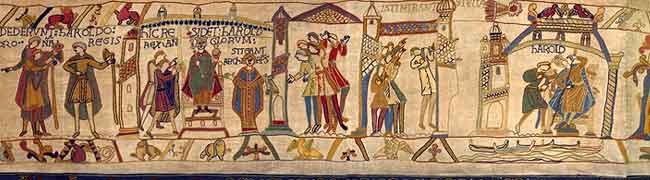 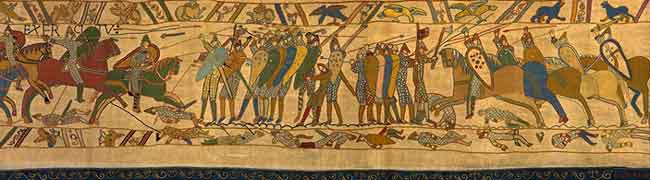 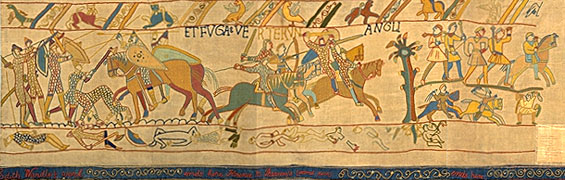 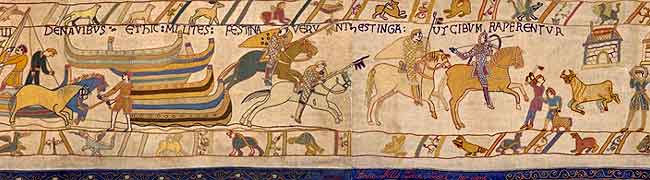 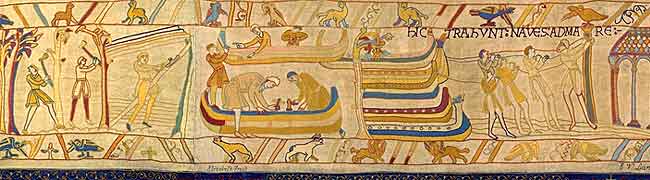 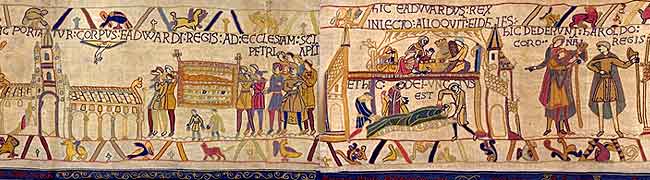 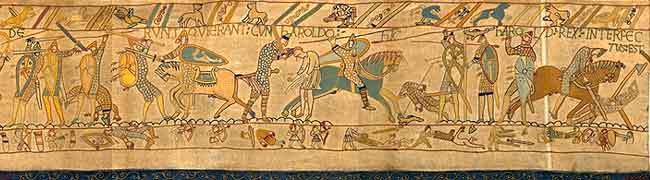 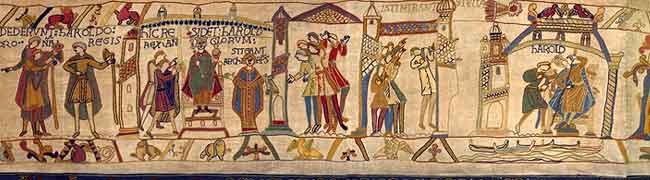 2
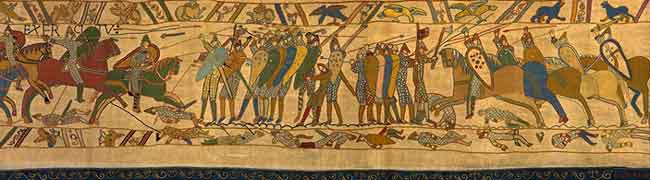 5
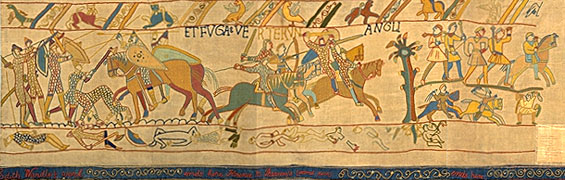 7
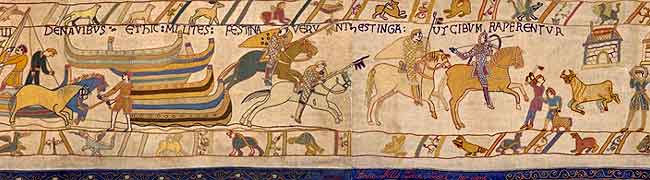 4
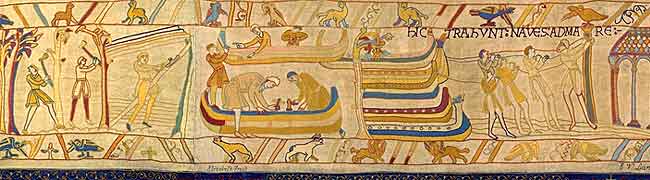 3
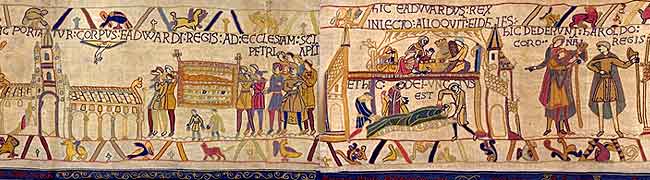 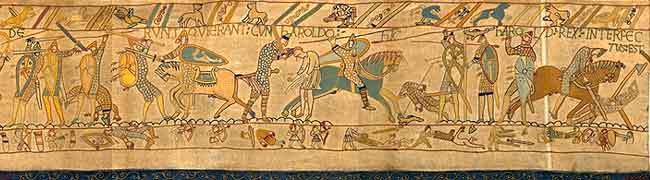 6
1
The Battle of Hastings
Learning Objectives:

Recall which contender for the throne was killed at the Battle of Stamford Bridge.
Examine the Bayeux Tapestry.
Interpret the events of the Battle of Hastings.
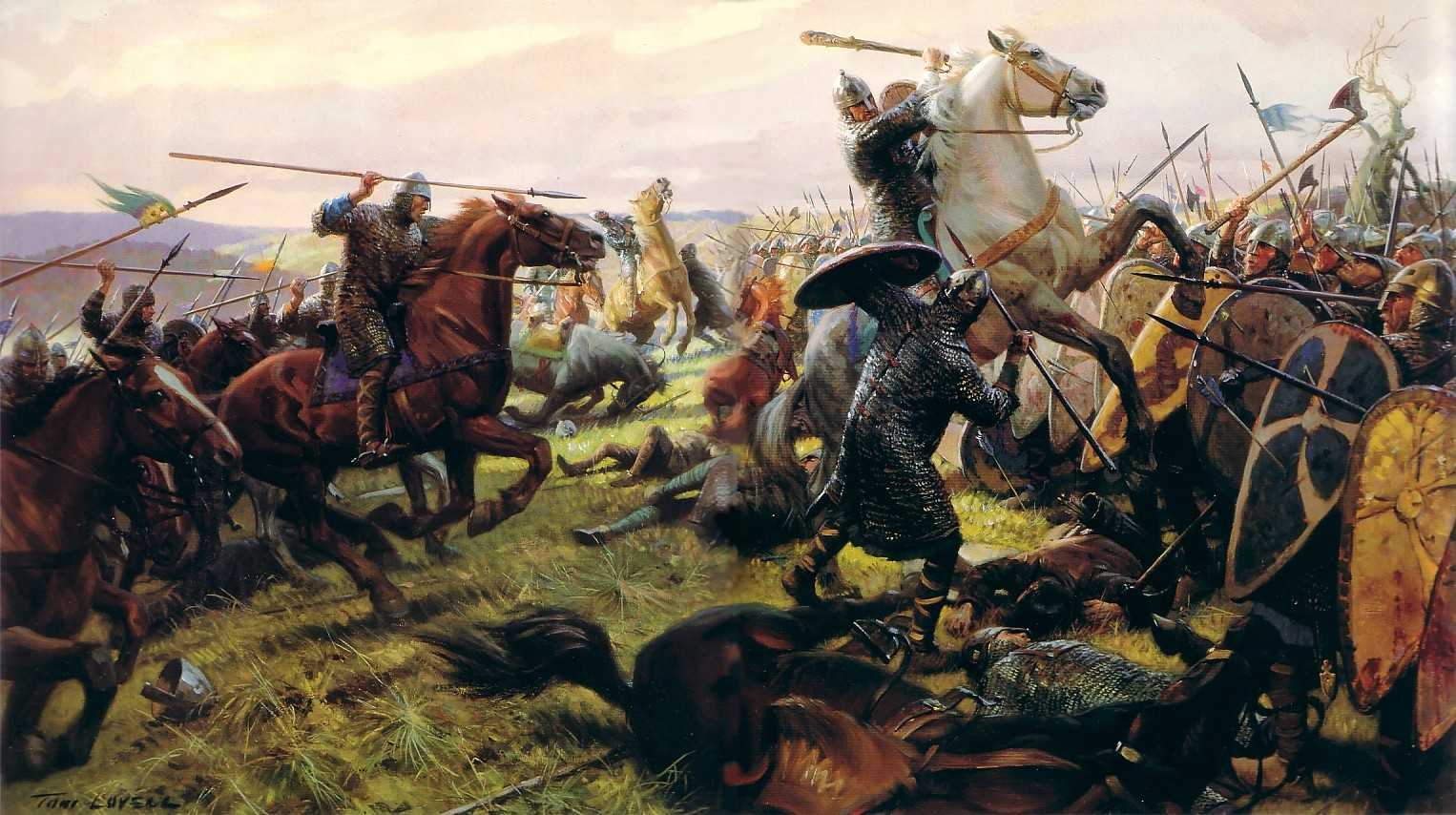 Comic strip!
Task:

Using the information we have learnt today and the information on the sheets to help you, create a comic strip!
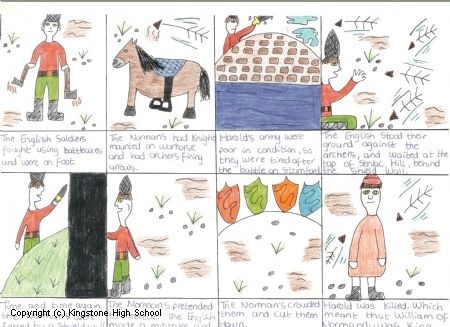 [Speaker Notes: Conqueror]
And Finally!
With the same people you worked in a group with to examine the section of the Bayeux tapestry, think of a freeze-frame to explain what it shows!